3.1.1.4 Carbon Cycle
Learning Objectives
To have a clear understanding of the concept of ‘mitigation’.
To be able to identify a range of human interventions to reduce or prevent emissions
To be able to describe and explain a range of specific strategies including carbon capture and sequestration (CCS), changing rural land use and improved transport practices.
Concept Checker:
Can you define mitigation?
Can you describe, explain and evaluate how CCS, changing rural land use and improved transport practices can help mitigate climate change.
Key words:
Mitigation
CCS
Geo-sequestration
Silviculture
Definition of mitigation – any actions, strategies, measures or projects undertaken (by mankind) to offset the known detrimental impacts of a process.

https://www.youtube.com/watch?v=yhlg9txl7yM
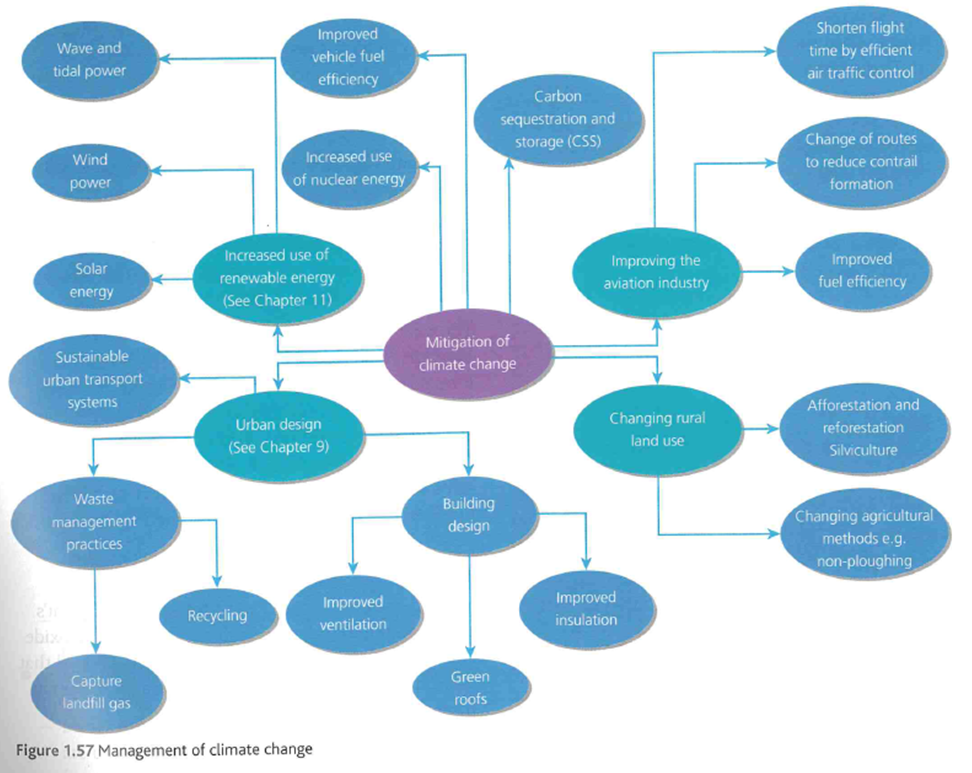 Read the Geography Review article – How can we manage global warming?


Answer the questions in the handout
Research three areas of mitigation:-
Carbon capture and sequestration (CCS)
Changing rural land use
Improved transport practices

You will need to describe and explain the methods of mitigation, give examples of where it has been used and evaluate how successful it has been. It may be helpful to create a list/table of advantages and disadvantages of each method.
 
Use the following pages on this PPT, the Oxford and Hodder textbook information but also research online as there is a wealth of information on the topic.
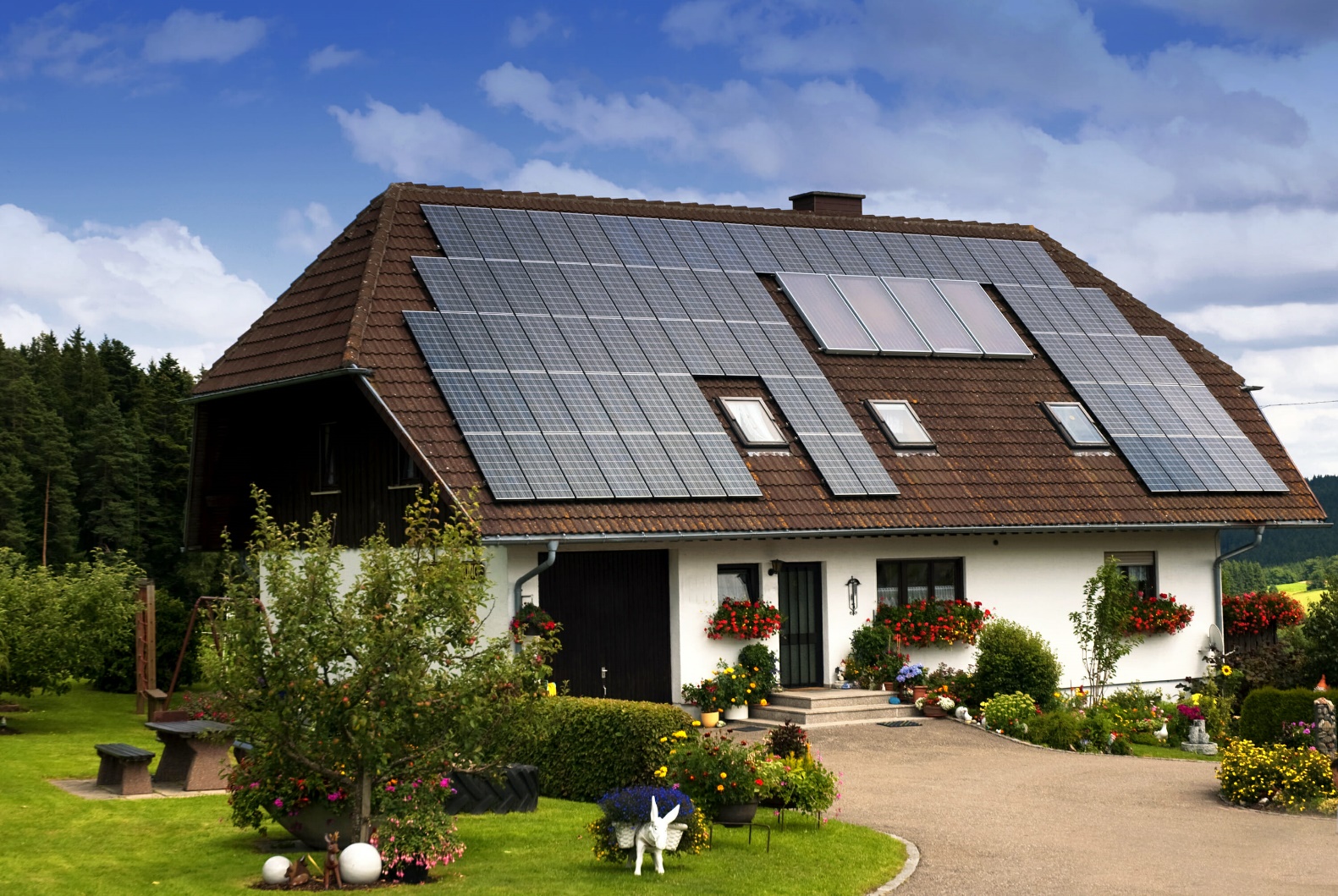 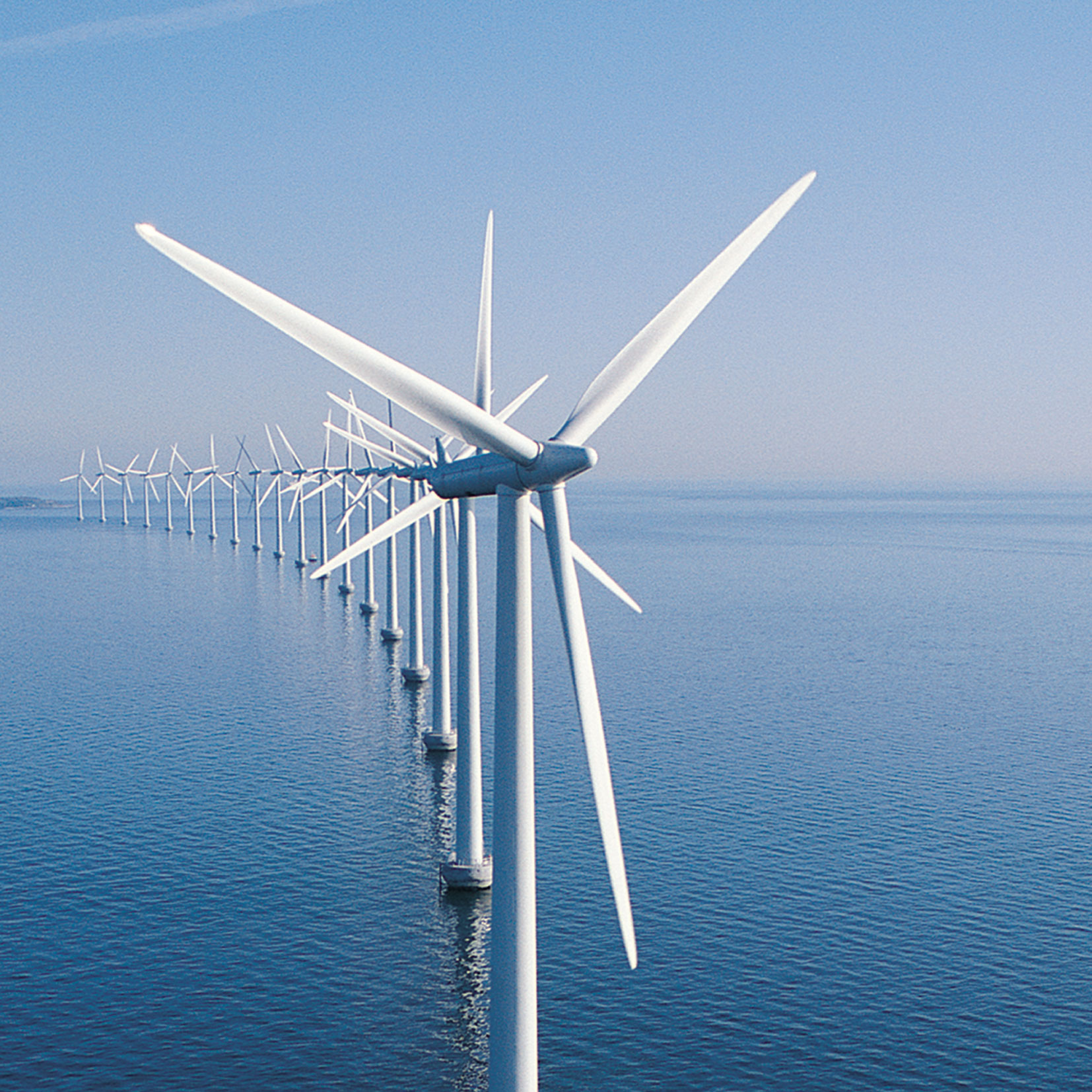 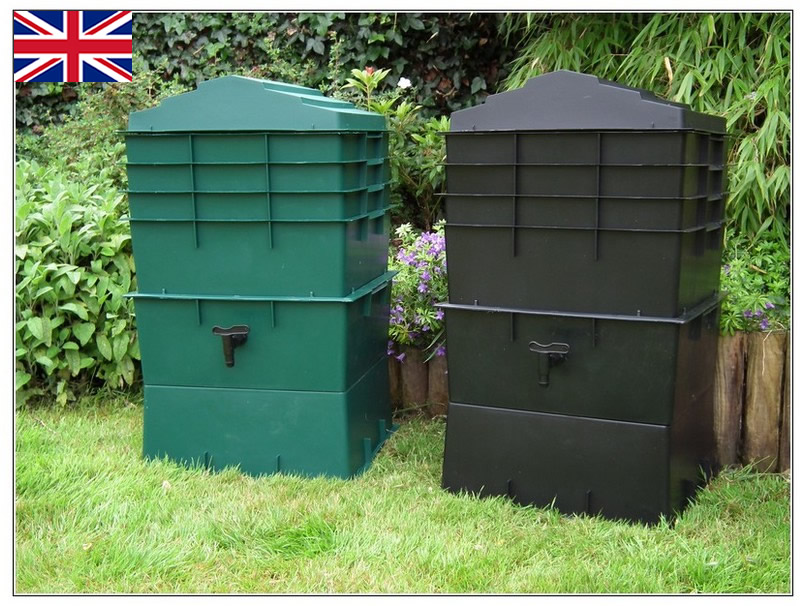 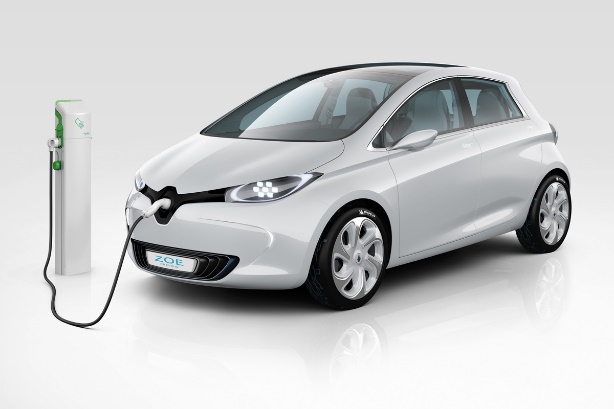 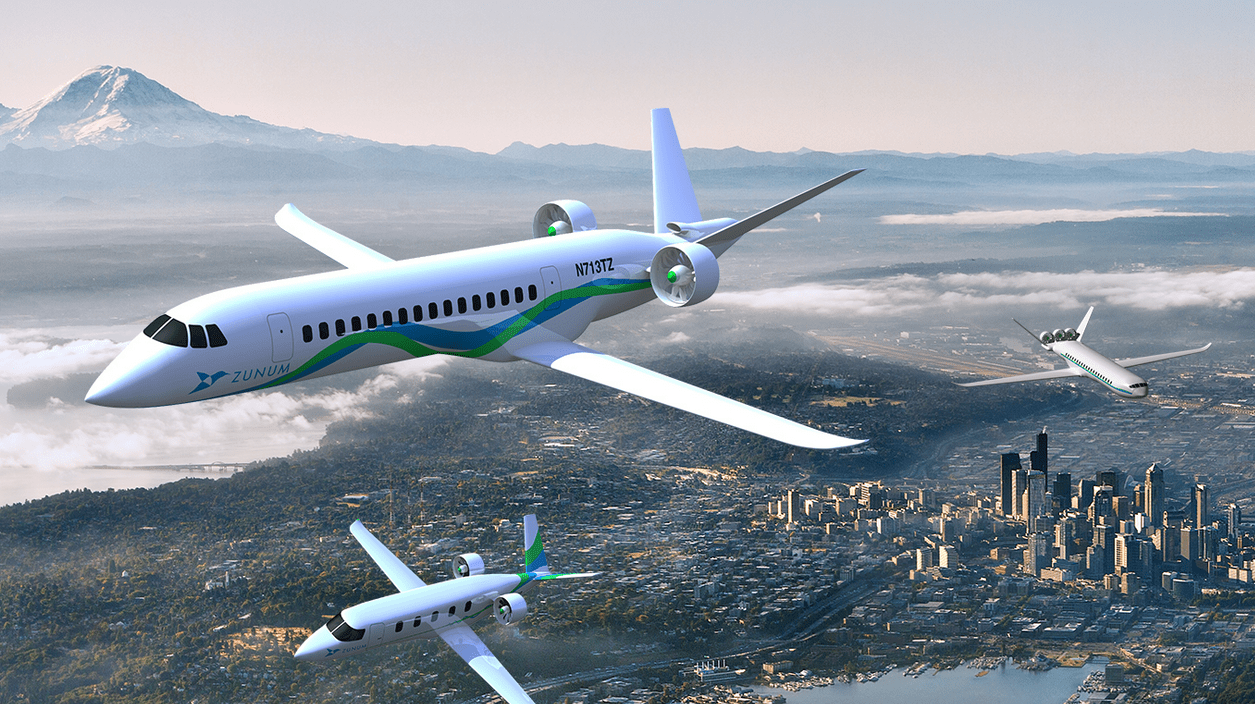 https://timeforgeography.co.uk/videos_list/resource-management/achieving-energy-sustainability/
https://www.youtube.com/watch?v=EzAB5IMPtMw
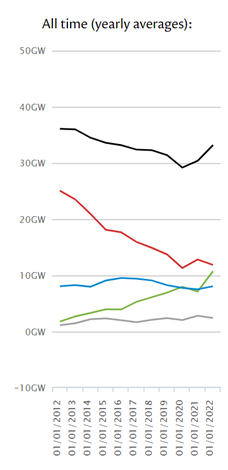 What progress has already been made in the UK? National grid data
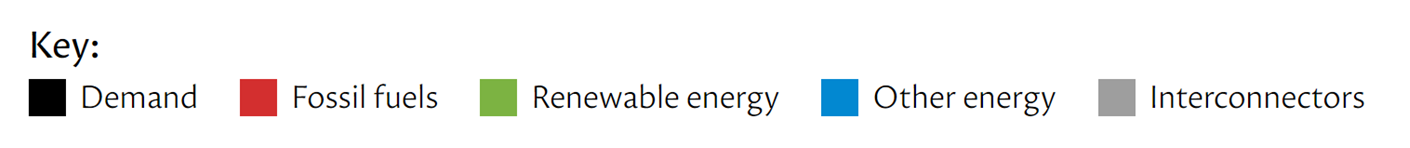 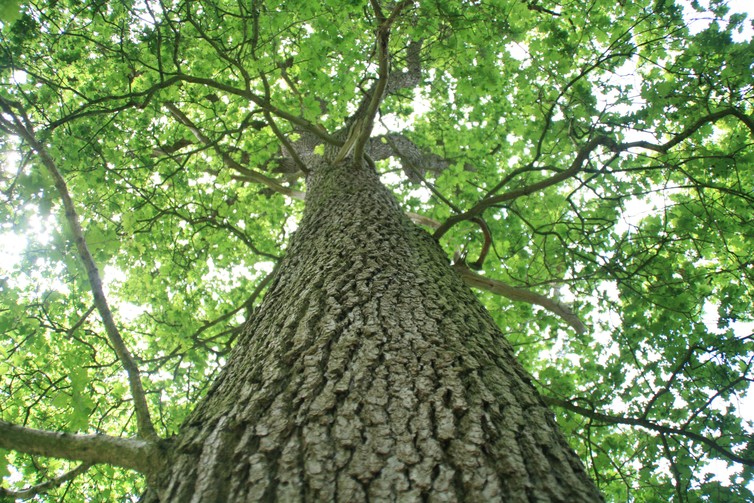 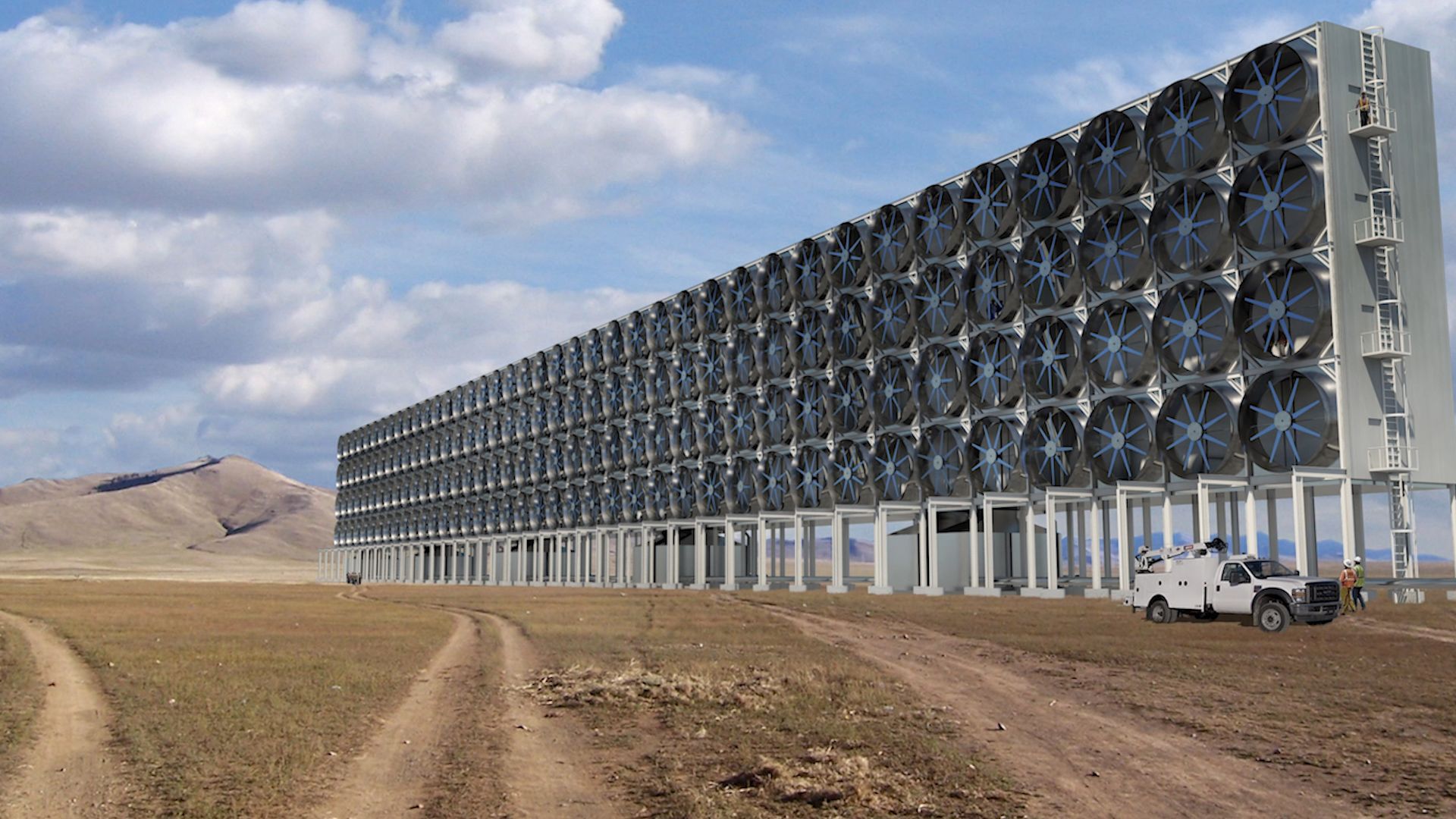 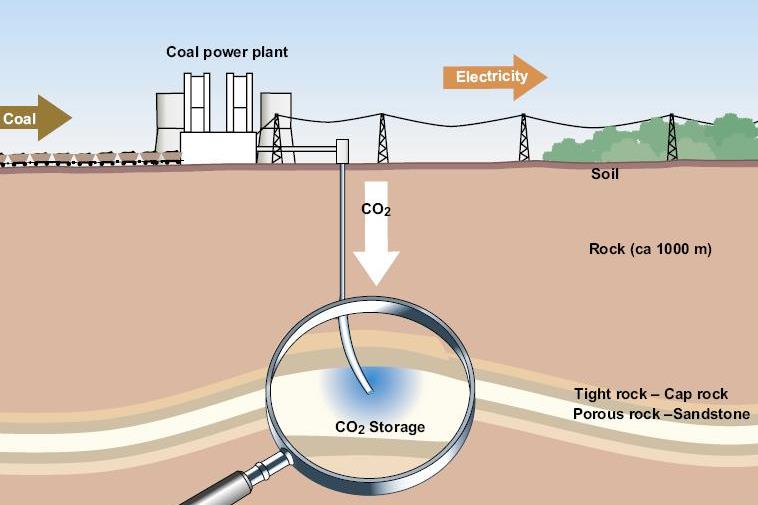 https://www.youtube.com/watch?v=XxjNhLZCae0
New plan to pay farmers who protect winter soil
https://www.bbc.co.uk/news/uk-politics-59499371
Coastal saltmarsh 'engineered' to fight climate change
https://www.bbc.co.uk/news/science-environment-59241053
Indonesia's biodiesel drive is leading to deforestation
https://www.bbc.co.uk/news/59387191
Additional useful clips on carbon capture and storage

https://www.youtube.com/watch?v=aHtbDmzjYgg

https://www.bbc.co.uk/news/av/science-environment-35029984/cop21-what-is-carbon-capture
https://www.bbc.co.uk/news/science-environment-47163840
Critically evaluate the different mitigating strategies for reducing global CO2 levels (20 marks)
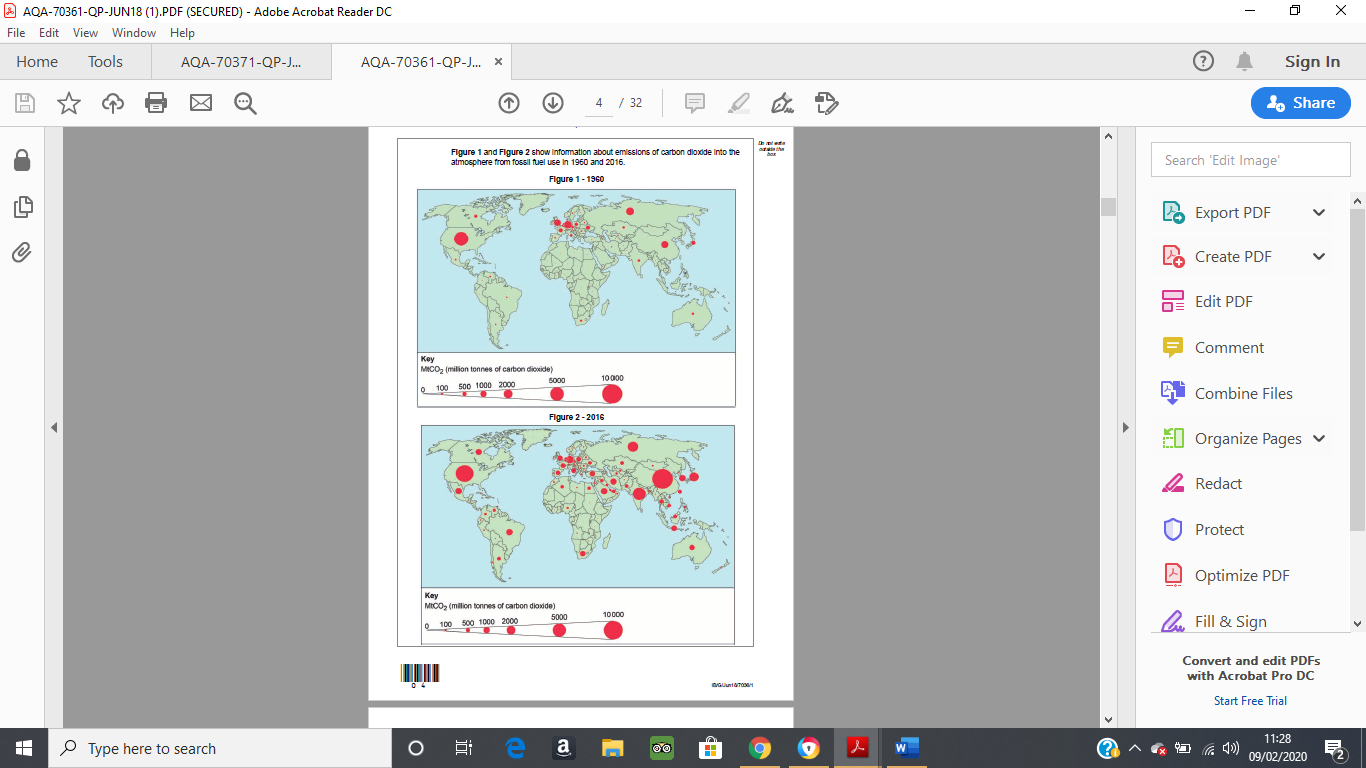 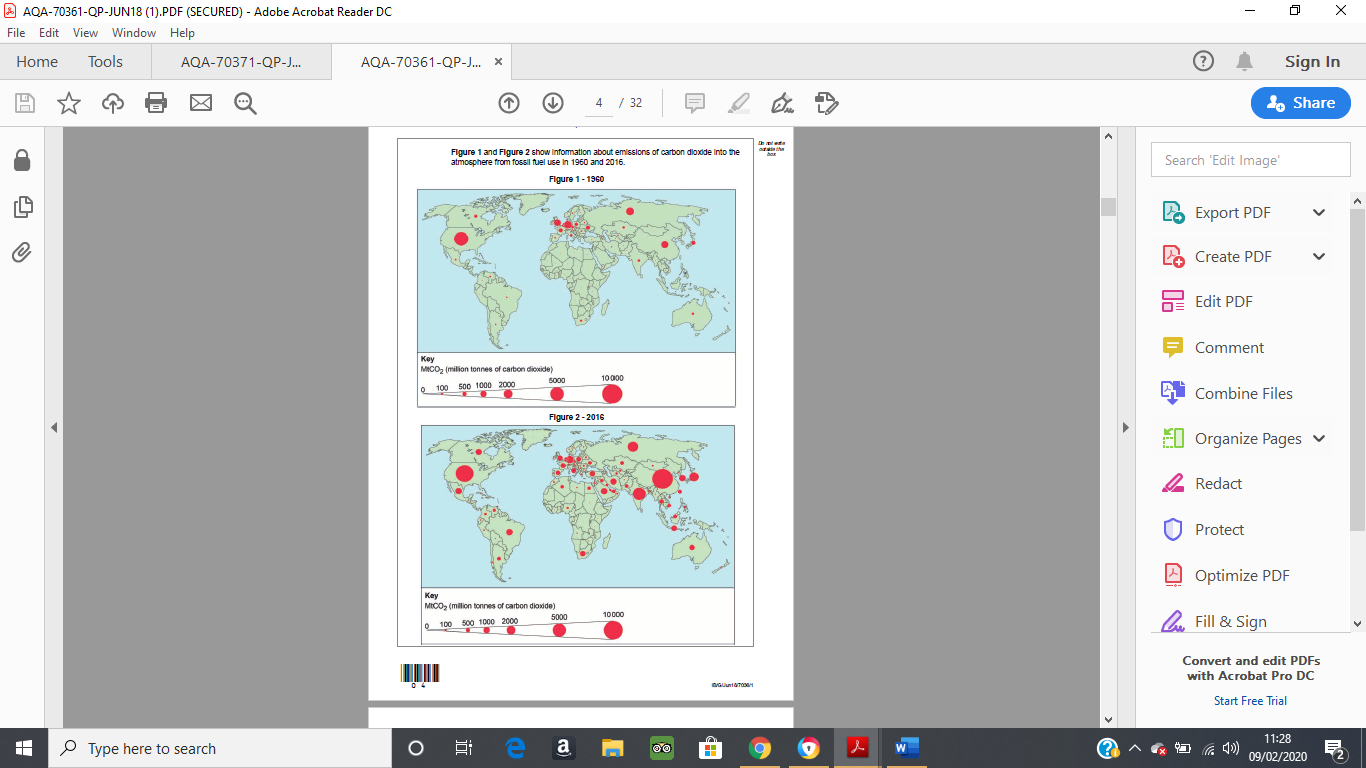 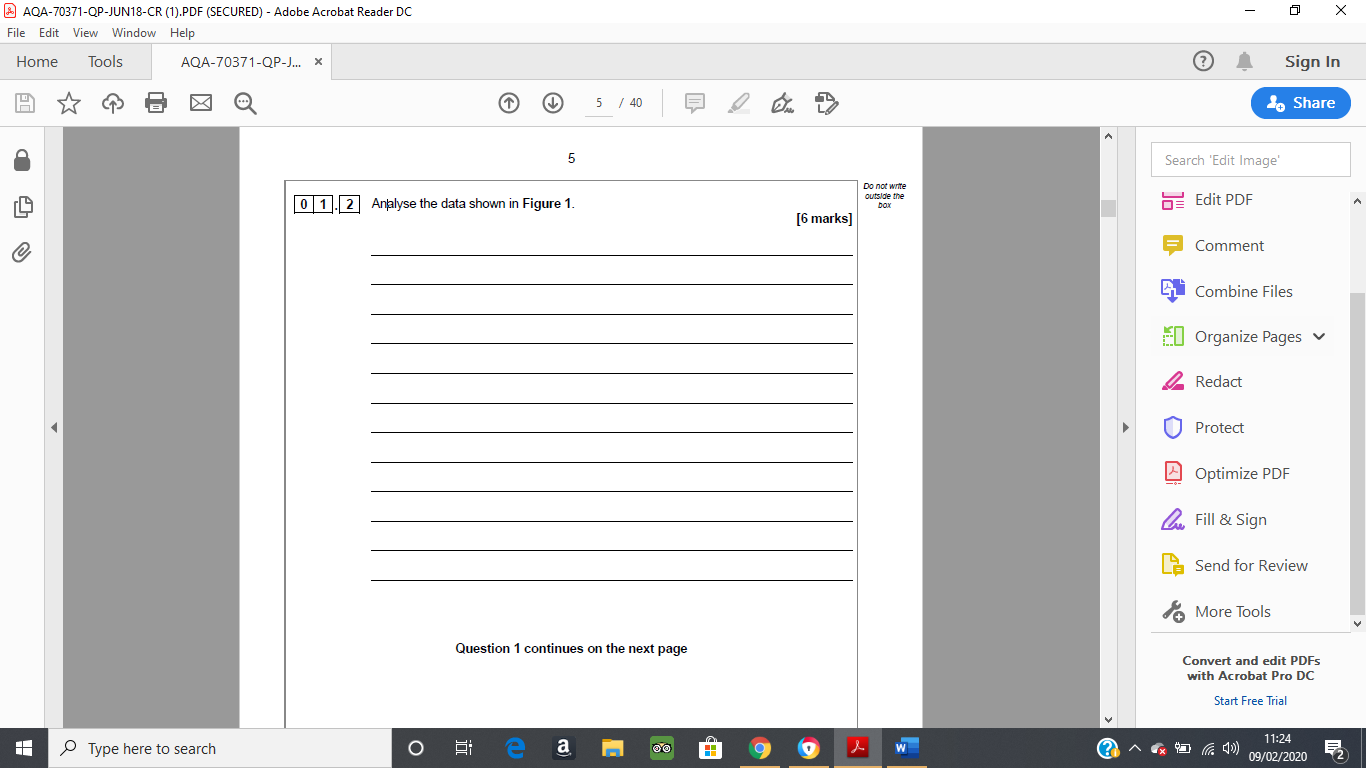